Prezentacii.com
Открытие радиоактивности
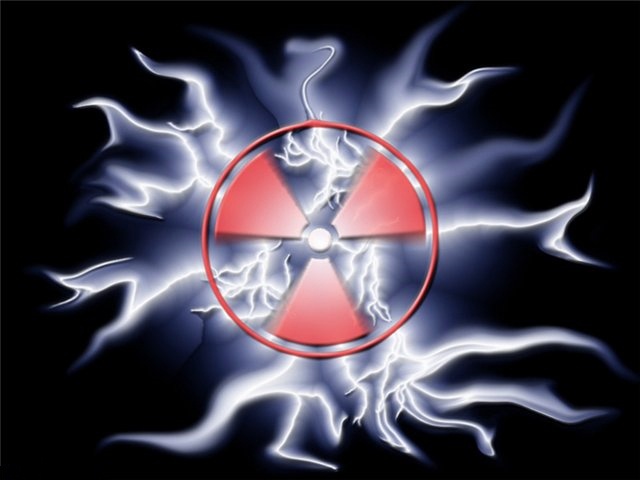 Все началось с атома…
Демокрит – ученый античности считал, что атомы – мельчайшие неделимые частицы веществ, вечные, неразрушимые. В конце XIXв физики доказали, что атом является сложной частицей и состоит из более простых (элементарных) частиц.
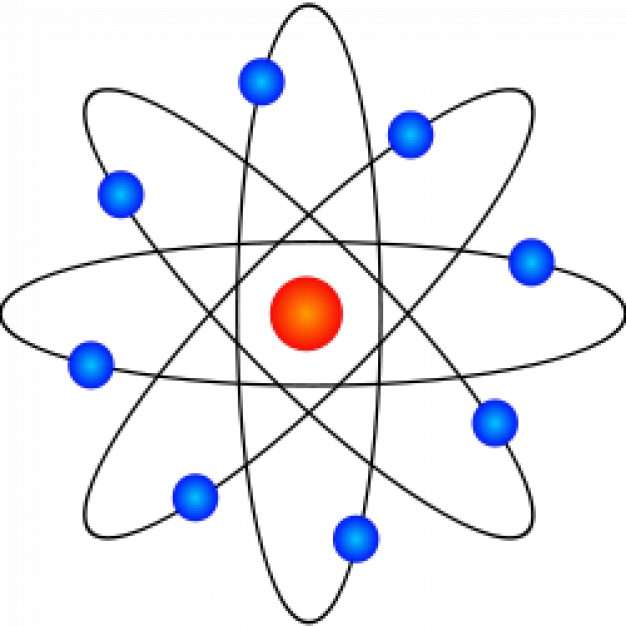 Радиоактивное излучение-это исходящий поток энергии, который возникает при самопроизвольном распаде ядер атомов
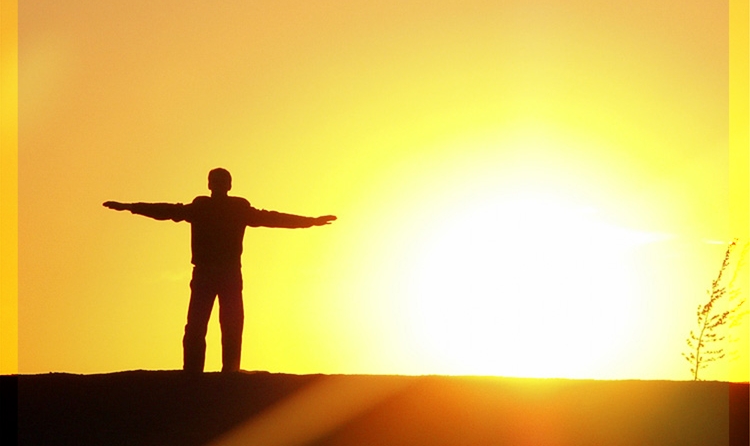 Радиоактивность появилась на земле со времени ее образования , и человек за всю историю развития своей цивилизации находился под влиянием радиации:  излучения Солнца, космическое излучение, излучение от залегающих в Земле радиоактивных элементов.
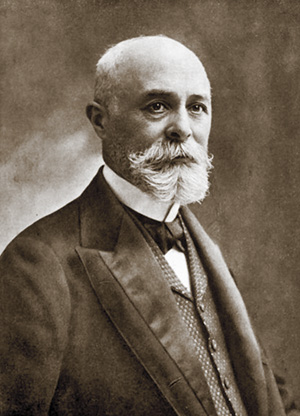 Явление радиоактивности было открыто французским физиком А. Беккерелем 1 марта 1896 года при случайных обстоятельствах. Беккерель положил несколько фотографических пластинок в ящик стола и, чтобы на них не попал свет, он придавил их куском соли урана. Потом он заметил почернение пластинки, объяснив это излучением солью урана невидимых лучей.
А.А.Беккерель
Открытие
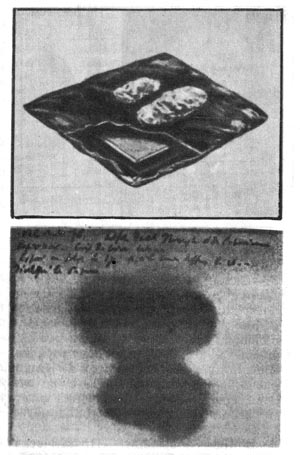 Позже Беккерель провел опыт с  металлическим ураном -эффект испускания лучей усилился.
2 марта 1896 г Беккерель сообщил о своем открытии-радиоактивности
Открытие новых радиоактивных элементов
Мария Склодовская-Кюри обнаружила излучения тория.

Позже она с мужем открыла неизвестные ранее элементы: полоний, радий. 

Супруги Кюри совместно с Беккерелем получили Нобелевскую премию за открытие радиоактивности.
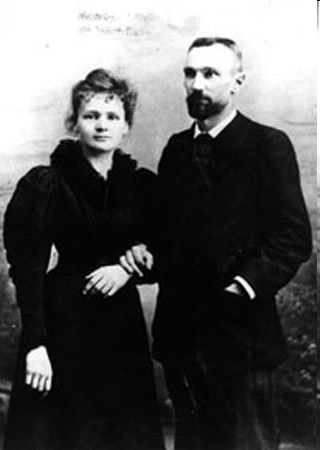 Мария Склодовская-Кюри
 и 
Пьер Кюри
Prezentacii.com
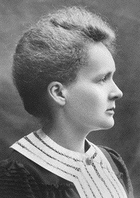 Мария Кюри стала первой женщиной в Европе доктором наук и получившей Нобелевскую премию дважды.
Жизнь обоих поколений ученых – физиков Кюри была в прямом смысле принесена ей в жертву науке. Мария Кюри, ее дочь Ирэн и зять Фредерик Жолио-Кюри умерли от лучевой болезни, возникшей в результате многолетней работы с радиоактивными веществами.
Made by Mk-Unique
Благодаря Беккерелю, супругам Кюри, Резерфорду, Нильсу Бору стало ясно, что атом имеет сложное строение, а вовсе не мельчайшая неделимая частица и, что  при самопроизвольном распаде ядер атомов происходит радиоактивное излучение
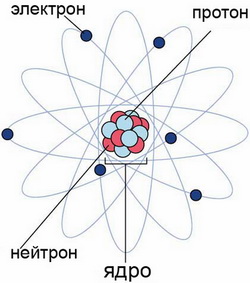